Tips for Those Who are Going to Mountain Ski Resort
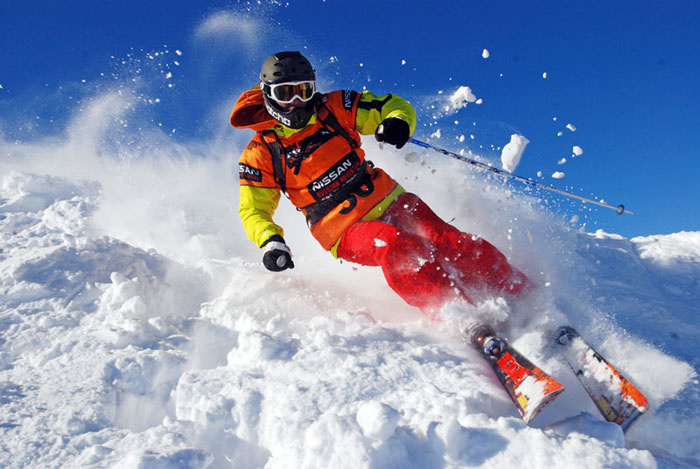 My plan
1)Aim of the trip
2)Outfit
3)Equipment
4)Skiing or snowboarding lessons
5)Ski lift and ski pass
6)Orientation
7)Communication
9)Accidents
10)Conclusion
Aim of your trip
Would you like to go
skiing
snowboarding?
or
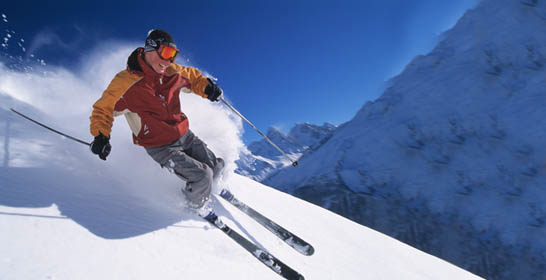 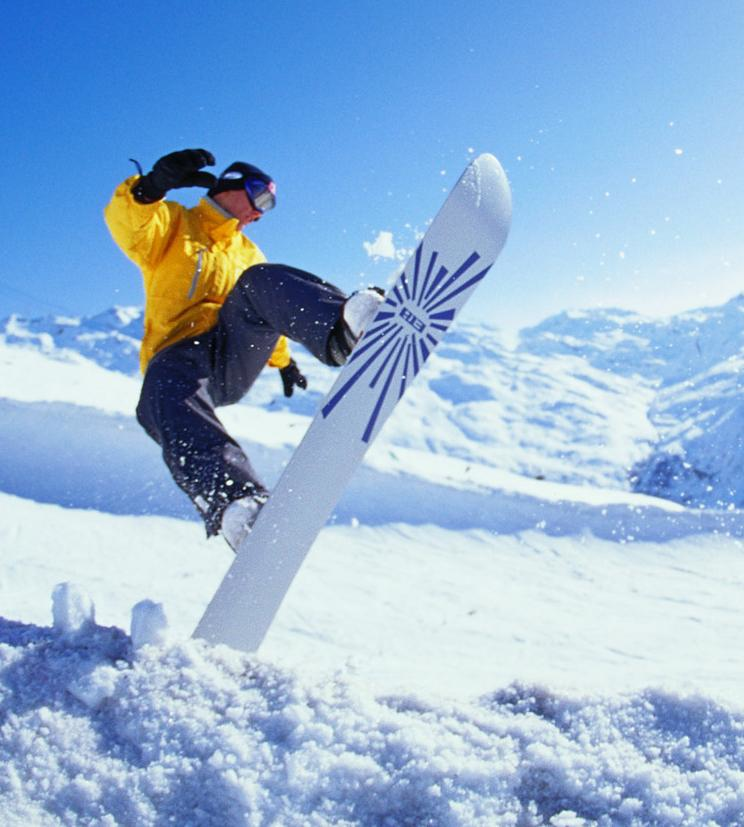 Or both?
Would you like to stay
at a 5 star hotel
at a budget one?
or
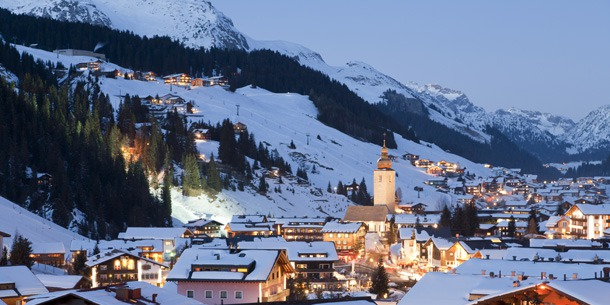 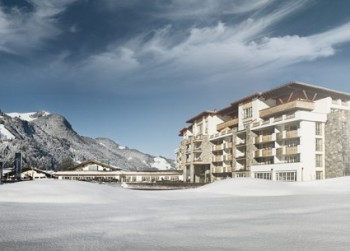 Would you like to go with
or
alone?
friends
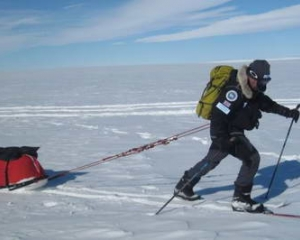 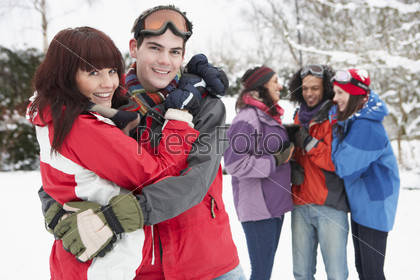 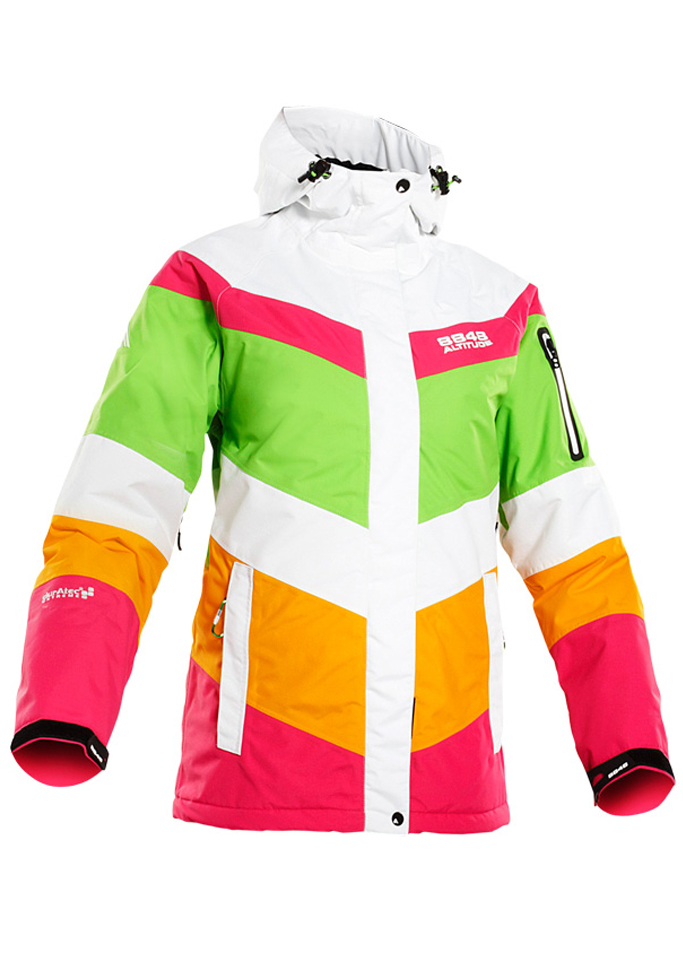 Outfit
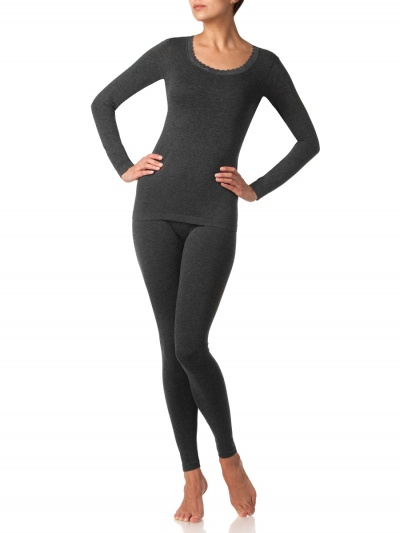 It should consist of:
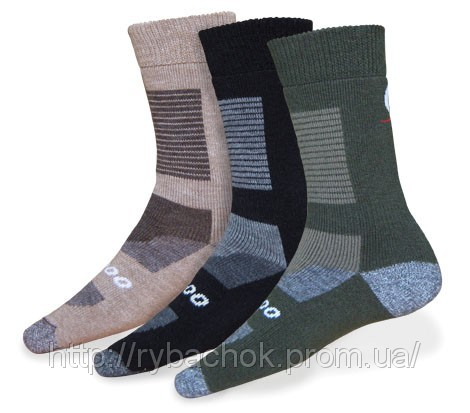 Ski pants
ski jacket
thermal underwear
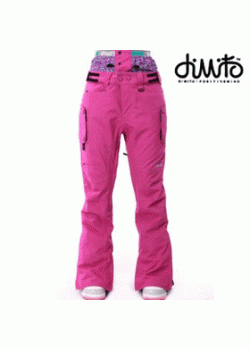 Thermo socks
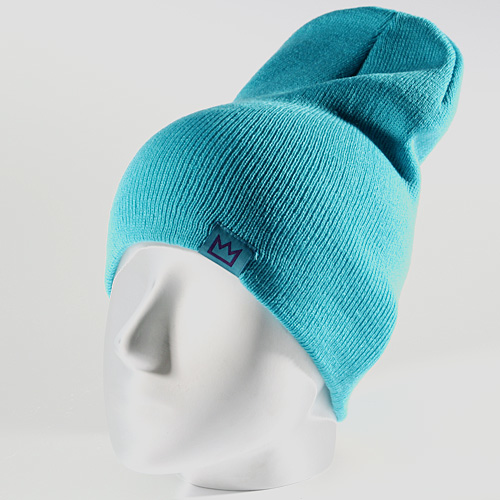 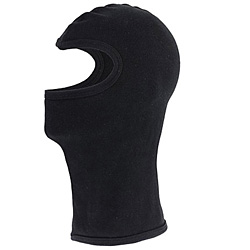 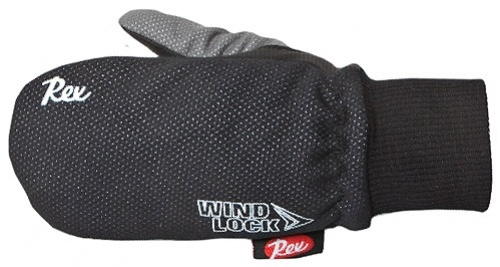 Ski gloves
Cap comforter
Ski cap
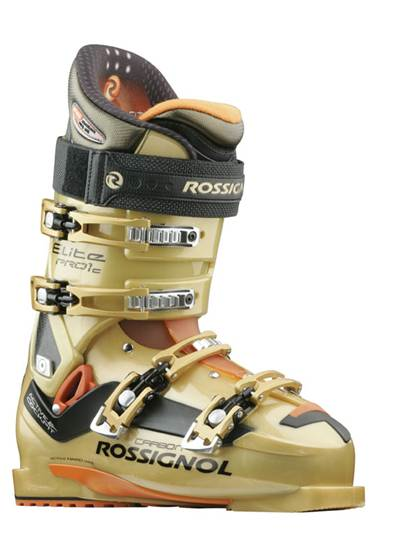 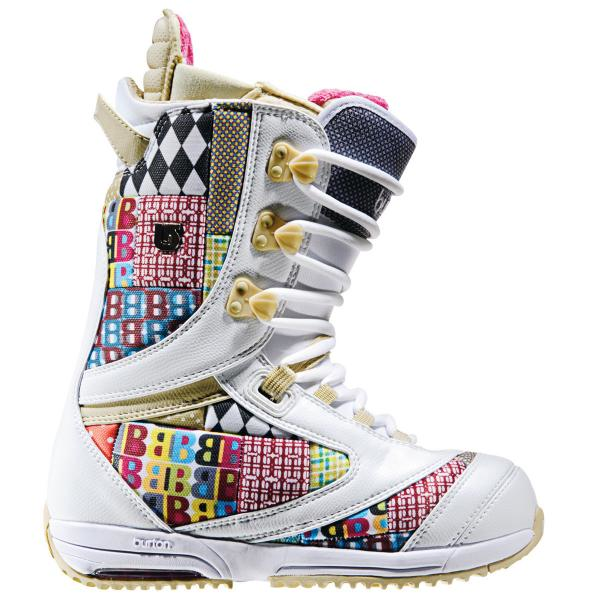 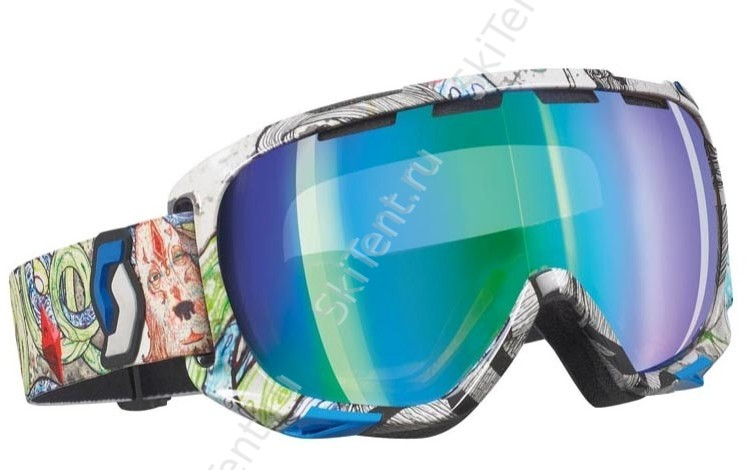 Ski boots
Ski goggles
snowboarding boots
snowboard
Equipment
Mountain ski
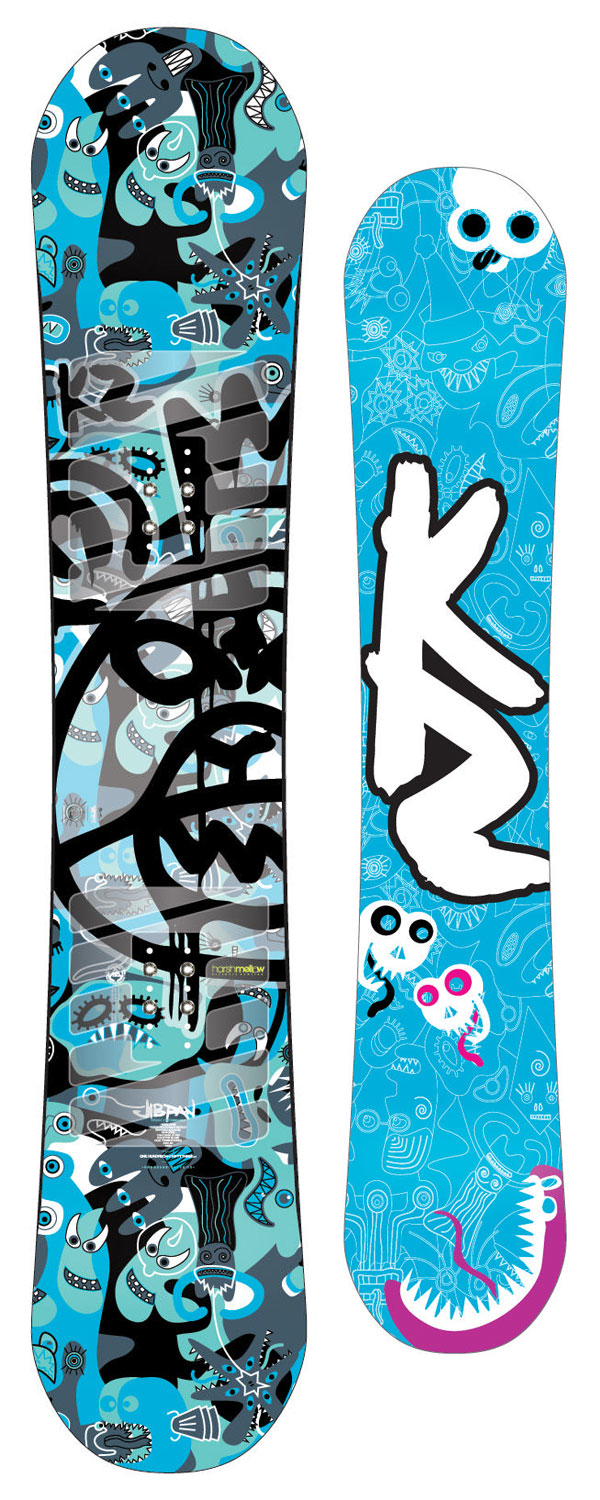 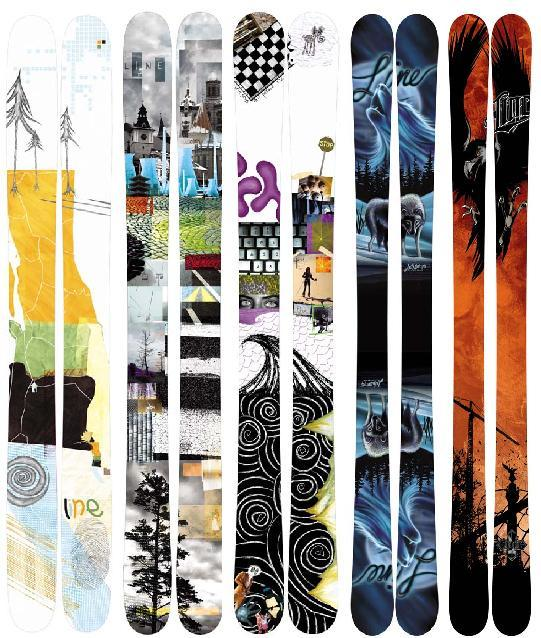 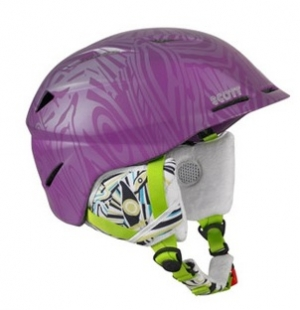 ski hamlet
Skiing or snowboarding lessons
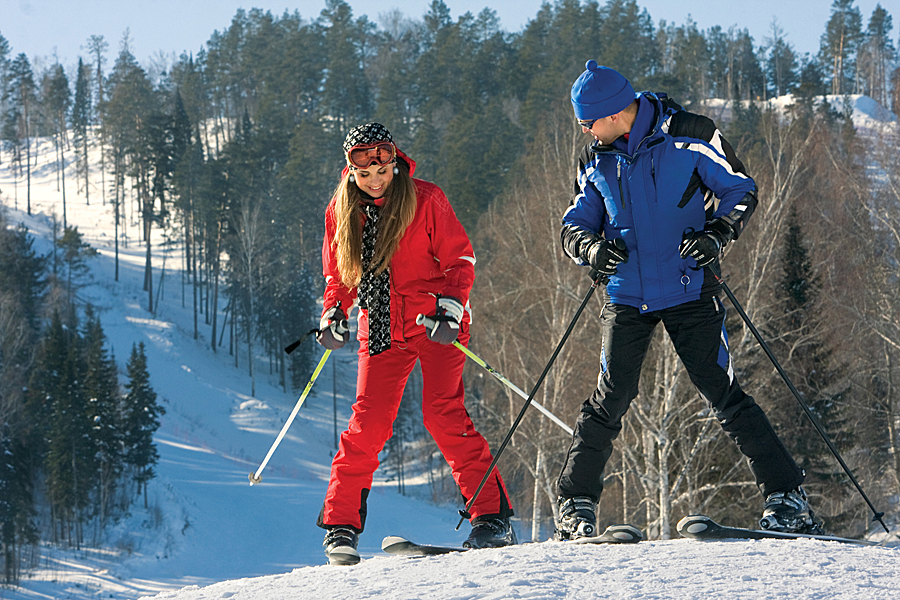 You will require some ski lessons with the instructor
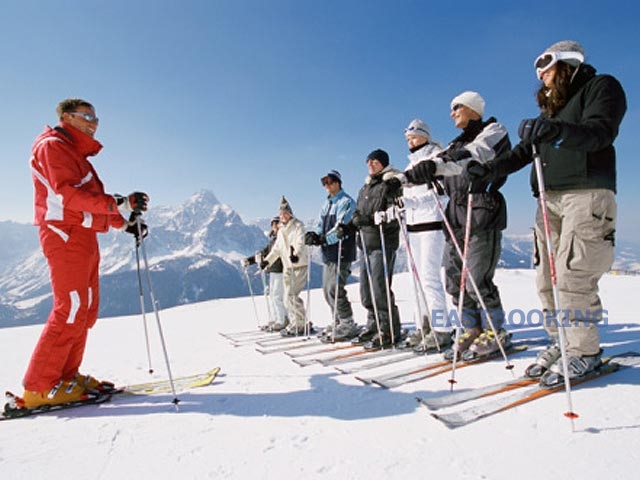 The instructor will teach you some special skills
Ski lift and ski pass
Be very careful with a ski lift. Ask the assistants for help
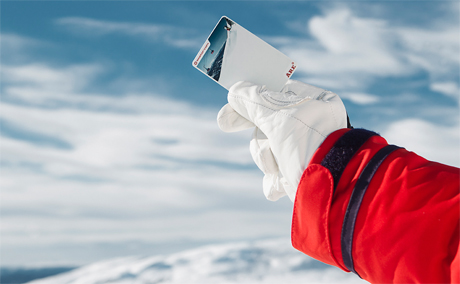 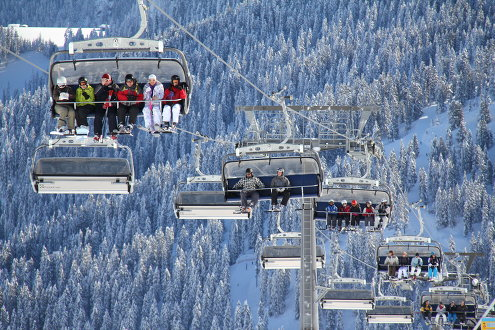 You should buy a ski pass,without it you can’t use a ski lift
Orientation
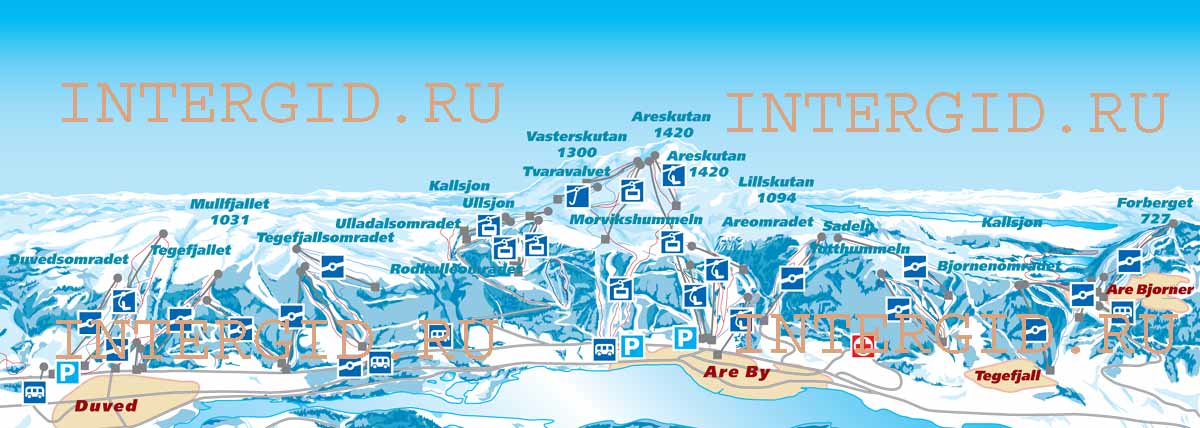 Be sure which slope to chose
Don’t worry , look  at the map.
Ask for help
Communication
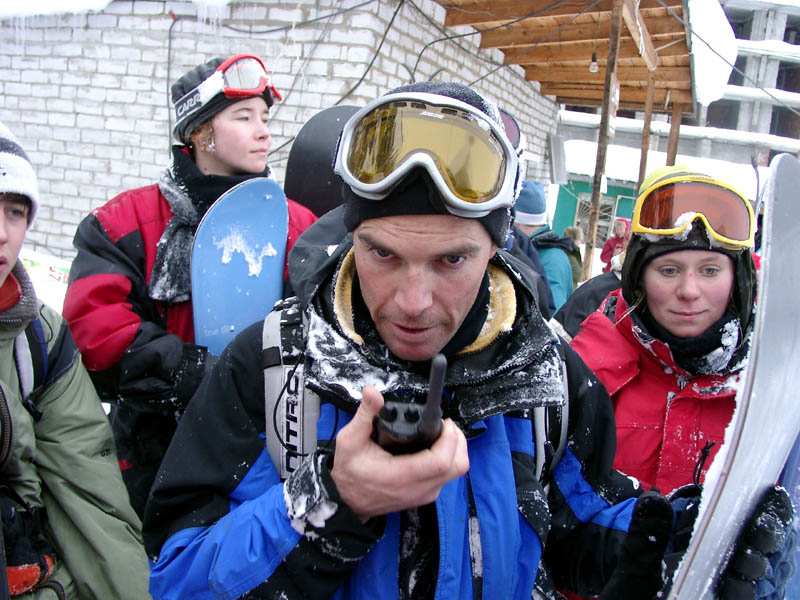 Portable radio transmitter
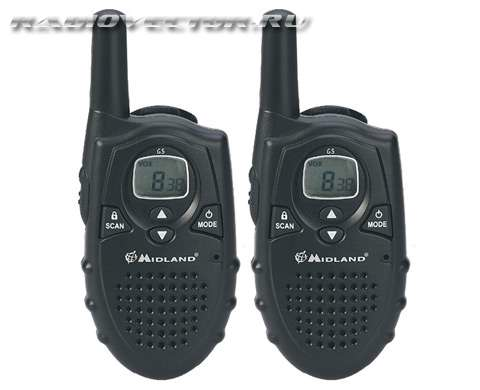 Accidents
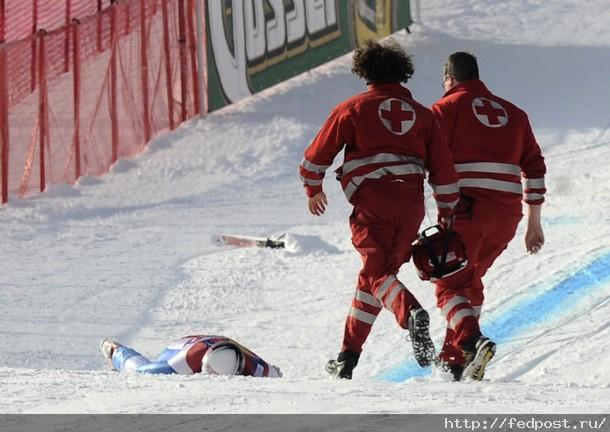 Calm down , stand still , use your portable radio transmitter
Second type of accidents
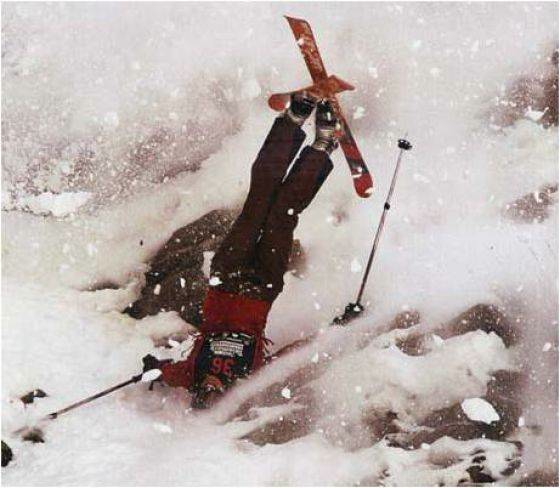 First type of accidents
Keep patient and continue skiing
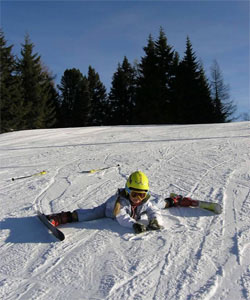 The help will come soon
Conclusion
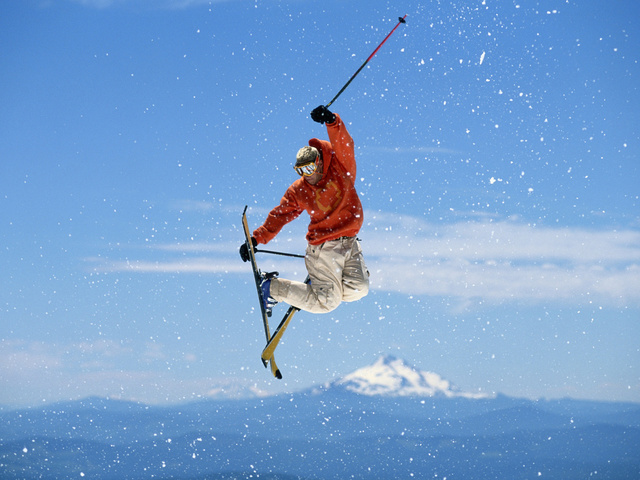 One day you will become a real professional
There are the most important tips for beginners
Thank for your attention!